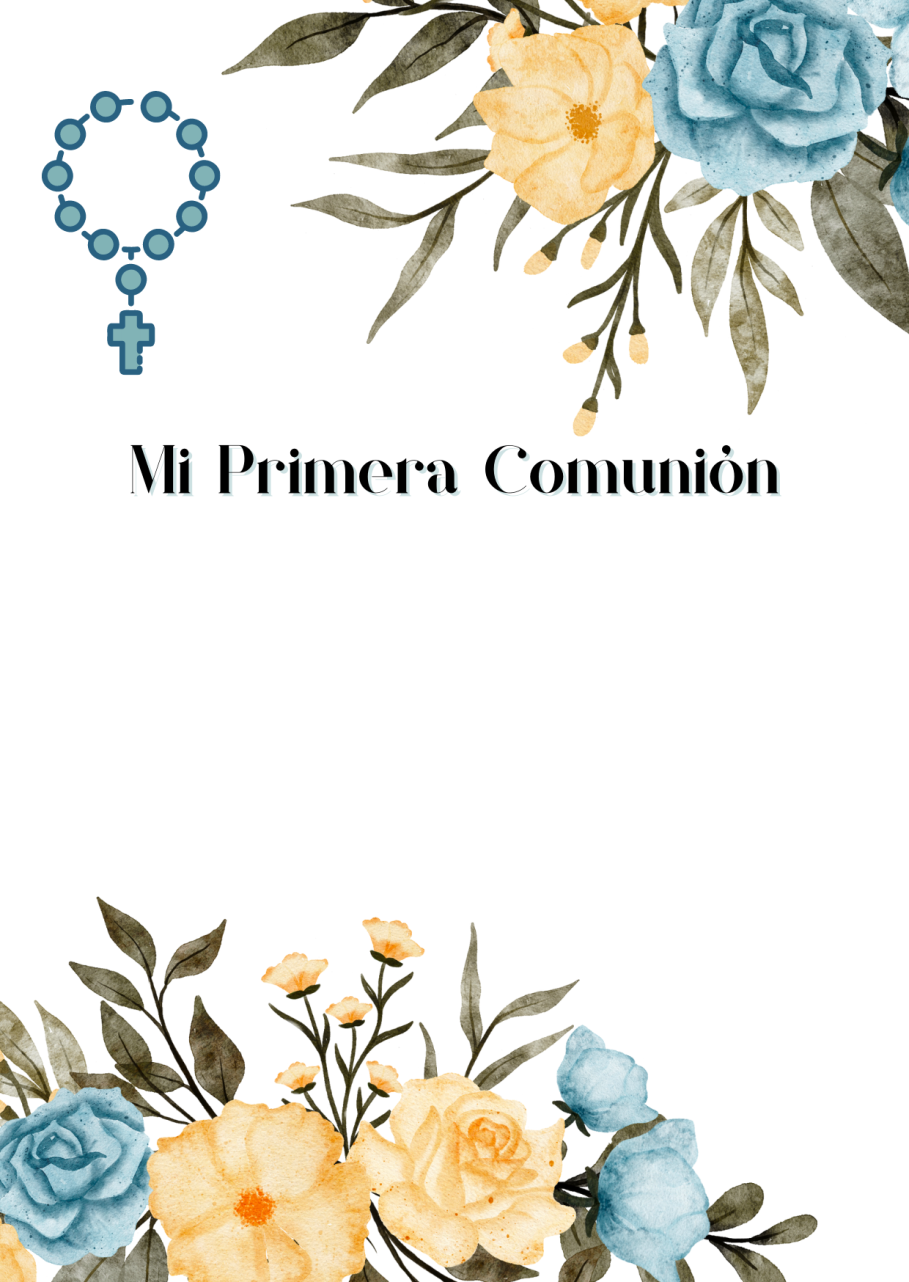 Te invito a celebrar este momento tan especial bajo la bendición de Dios